Projektování informačních systémů 5
Příprava prováděcího projektu, strukturované  a objektové metody analýzy a návrhu
Doc. Mgr. Petr Suchánek, Ph.D.
Doc. RNDr. Ing. Roman Šperka, Ph.D.
Převzato od: Ing. Dominik Vymětal, DrSc.
Příprava prováděcího projektu začíná detailní analýzou
Analýza a návrh probíhá různými způsoby
Vždy však zahrnuje analýzu požadavků uživatele
Návrh probíhá s využitím různých přístupů
BPM  + návrh
Známé metodologie
Agilní metodiky
Hodnotové přístupy k modelování
Metodiky SW firem
2
Základní pojmy
Metodika, metodologie
Doporučený souhrn přístupů, zásad,  postupů, metod, technik atd. pro tvůrce IS
Kdo co  a proč
Metoda určuje co je třeba dělat v určité fázi
Přístupy jako funkční, datový, objektový
Řeší postup v určité fázi
Technika – přesné postupy
Nástroj – prostředek uskutečnění určité činnosti
Diagramy, atd.
3
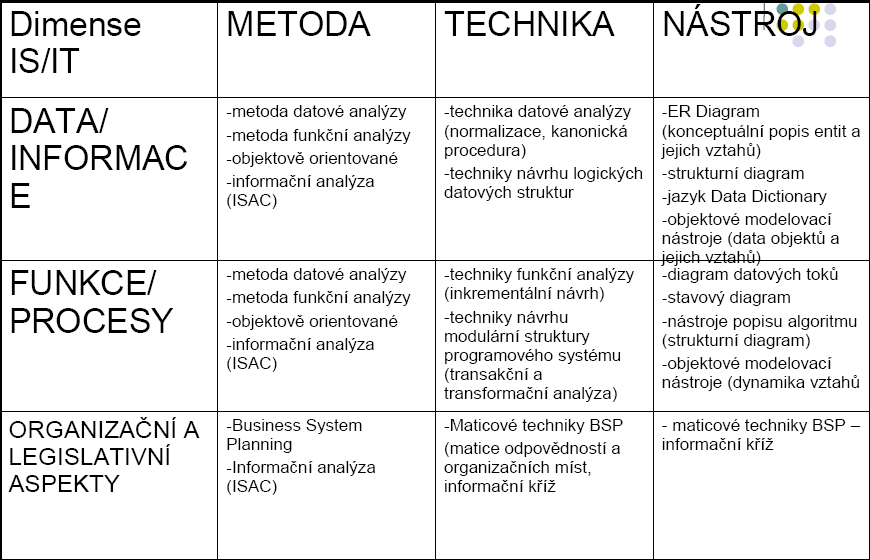 4
Zdroj:Lenertová
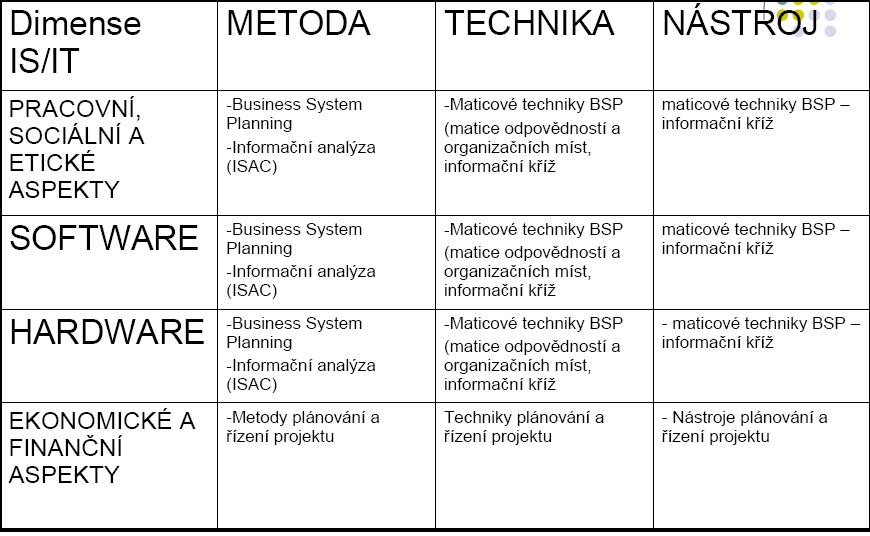 5
Zdroj:Lenertová
Detailní analýza požadavků na nový systém
Cíl:
Na základě firemní strategie a cílů projektu definovat detailní požadované funkce
Forma:
Workshopy s řízenou moderací a dokumentací
Účastníci:
Dle témat jednotlivé specializované dílčí týmy
K integraci je nutné dílčí týmy koordinovat (úloha projektového manažéra)
Výstup:
Podklady pro návrh databáze
Podrobná specifikace funkcí a prací
Podklady pro cílový koncept řešení
Principy analýzy a návrhu
Analýza a návrh  systému se řídí několika principy:
Princip abstrakce – vyvoláno nutností pracovat se zvládnutelnými úseky (částmi)
Top down hierarchie
Princip tří architektur
Agregace – specializace – generalizace
Princip modelování (formální zjednodušené zobrazení systému/reality)

Více o principech zde
7
Popis očekávané reality
Je základem pro tvorbu nového sytému
Konkrétní forma – model
Znázornění stávajícího nebo vytvářeného systému
Specifikace struktury a chování systému
Specifikace omezení a vazeb na okolí
Tři nutné předpoklady
Notace – způsob zápisu modelu systému
Proces – způsob použití notace
Nástroj – tool k dokumentování našeho modelu
Forma
Top down kaskáda – viz princip top-down hierarchie ne vždy možná 
Iterační a přírůstkový cyklus
Základní přístupy k zobrazení očekávané reality
Strukturované
Člení projekt na definované substruktury
Probíhají více či méně ex post balancováním funkčního a datového modelu
Data Flow Diagram (DFD), Entity Relationship Diagram (ERD), State Transition Diagram (STD), Data Dictionary a Process Specification

Objektové
Princip je ve spojení dat a služeb – objekty volají metody jiných objektů
Zapouzdřenost chování a dědičnost
Strukturované přístupy k zobrazení reality – základní charakteristika
Člení projekt na malé dobře definované aktivity, určují jejich posloupnost a vazby (dekompozice)
Používají techniky modelů a diagramů
Používají balancování funkčního a datového modelu
Svou názorností umožňují zapojení i méně zkušených pracovníků
Metodologie a metody 
Yourdon  Structured Analysis (YSA) – klasika a základ pro další, Jacksonova strukturní metoda, SSADM
Technika
Chenův model ERA pro modelování dat jako základ strukturovaných CASE TOOLS, Jacksonovy strukturní diagramy
Nástroj
DFD a další diagramy, možnost nástrojů  CASE pro strukturované metody


Více o strukturovaném návrhu zde
Yourdon Structured Method YSM
V 80. letech Yourdon vyvinul metodu Yourdon Structured Method (YSM), která je založená na funkčních strukturách. Metoda podporuje 2 fáze ve vývoji SW: analýza a návrh. YSM zahrnuje 3 diskrétní kroky: studie proveditelnosti, základní modelování a implementační modelování. Dále nabízí další modely:
Model chování: chování systému muže být popsáno 3 způsoby: funkčně, dynamicky a vztahově.
Processor environment model (PEM): popisuje alokaci výpočtových funkcí v hardwaru procesoru.
Software environment model (SEM): definuje softwarovou architekturu a její dopady na každý procesor.
Code organizational model (COM): znázorňuje modulární strukturu každého úkolu.
Yourdon Structured Method YSM II
YSM pokrývá : Analýzu požadavků, Specifikaci systému, Konstrukci systému, Implementaci
Vytváří 4 nezávislé modely
Datový : statický pohled na realitu, nejčastěji se používá ERA
Funkční: diagramy struktury funkcí, diagramy datových toků DFD a slovní popisy funkcí
Model řízení: Diagram stavů a přechodů (State transition diagram) a řídící toky v DFD – popis jak se mají k sobě chovat funkce systému
Model struktury programového systému (patří již do System design)
Integrace z pohledu informací je zajištěna pomocí Data Dictionary DD
Jacksonovy diagramy
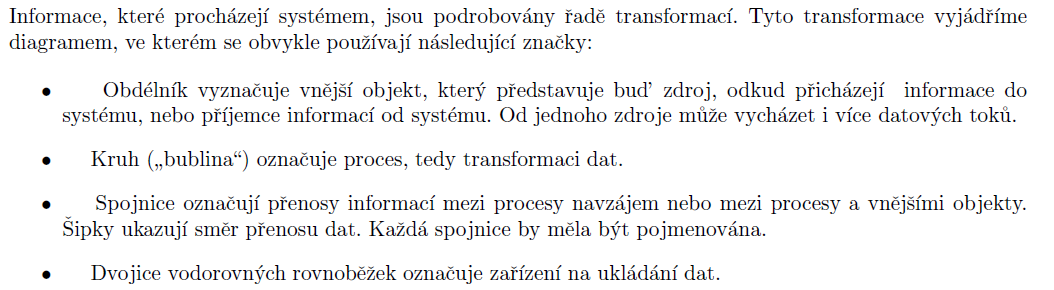 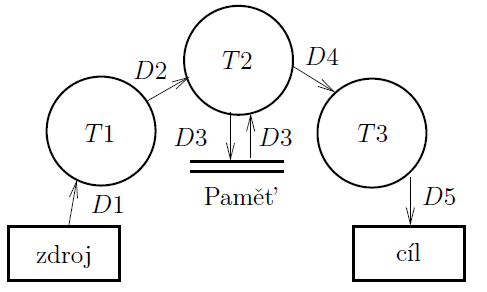 Hierarchické stromové struktury
13
Strukturovaná dekompozice v projektu IS
V projektu IS se uplatňují zejména 2 hlediska:
Dekompozice funkční
Ve fázi plánování  jde o stanovení základních nových funkcí IS a jejich vazeb , detailní plán vzniká na základě konceptu řešení
Dekompozice předmětová
Jde v podstatě o stanovení prvků HW a infrastruktury, které se projekt týká
Požadavek soudržnosti a jednoduchosti
Nesmí se narušit celistvost systému,
Dekompozice končí u samostatně řešitelných úloh
Strukturované metodologie - SSADM
SSADM – typický představitel strukturovaných metodologií
Používala se jako standard pro vládní projekty ve Velké Británii
SSADM (Structured Systems Analysis and Design Metology)
Analýza
Specifikace uživatelských a systémových požadavků
Výběr technických možností
Návrh struktury dat a procesů
Fyzický návrh
Nástroje SSADM se u různých autorů doporučení liší.
SSADM používá 3 pohledy na DATA
Logické datové struktury	 - informace a jejich vazby
Diagramy datových toků
Životní cykly entit
Příklad životního cyklu entity  Zákazník
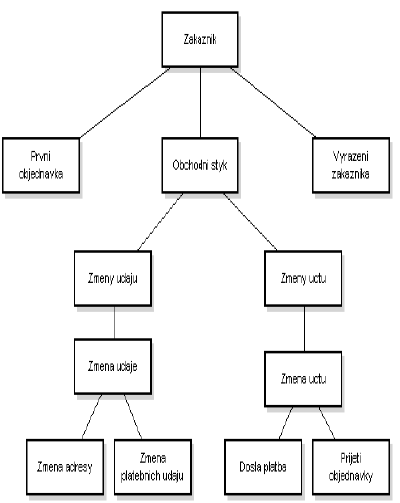 SSADM
16
Zdroj: Sochor
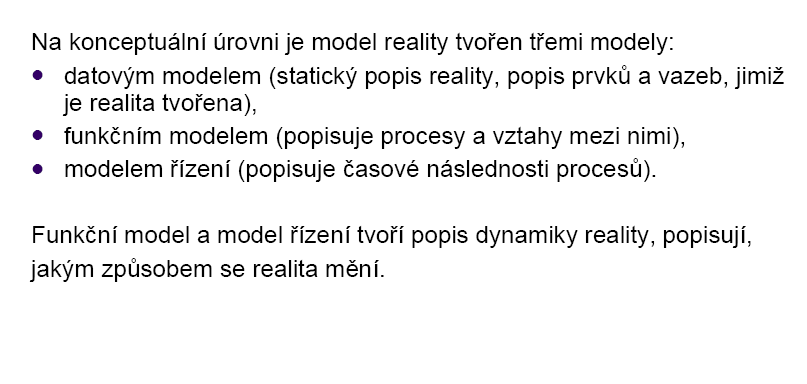 17
Zdroj : Lenertová
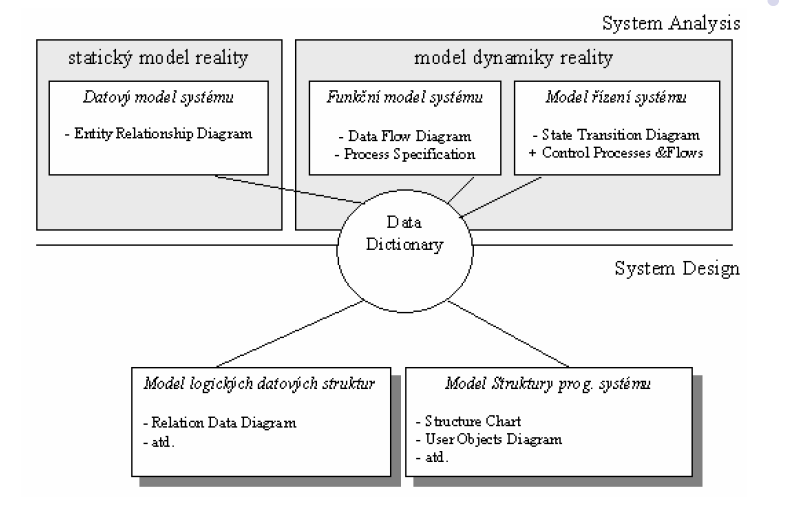 18
Zdroj : Lenertová
Datový model ERA (Chen)
Objekty, vztahy mezi objekty a vlastnosti objektů (vztahů)
Entita – předmět našeho zájmu. 
Typ – student
Výskyt  - student OXiiiiiii
Má definici, popis, jak vzniká a zaniká
Vztah – důležité vztahy mezi entitami
Násobnost  - binární až n-ární (kolik entit je vztahem spojeno)např. ředitel-řídí-podnik je binární ale  ředitel, náměstkové-vedení podniku je n-ární vztah
Kardinalita – má vazbu na výskyty 1:1, 1:n, n:m (1:1 na každé straně je jen jeden výskyt např.  děkan-řídí-fakulta)
Odvoditelnost – hledáme ty vztahy, které se nedají odvodit z jiných vztahů
Parcialita – vztah totální (musí existovat vždy), parciální
ERA
Entita
Entita
Relace
Atribut
Atribut
20
Chenův model ERA II
Atributy	
 jsou podrobnosti (vlastnosti) objektů nebo vztahů, které v modelu zkoumáme
Atributy
Identifikační ( např. rodné číslo)
Parciální – nemusí mít hodnotu (např. č. pasu)
Opakované (např. jazykové vlastnosti)
Konceptuální schéma
Textová část  (podrobné verbální popisy případně s logickými vztahy
Grafická část (všechny entity, vztahy mezi entitami, identifikační atributy) 
Kvantifikace (počty výskytů, počty opakování, frekvence přístupů, minimální, maximální a průměrné počty)
ERA – definice jinak
Entita
Obecná
Silná/kmenová/základní (nezávislá na jiných entitách)
Slabá / popisná (existenčně závislá na jiných)
Vazební /  asociativní  (realizuje vazbu)
Vztah
N-ární / polyární  
Binární
Kardinalita (max a min počet výskytů v určitém vztahu  1:1, 1:N, M:N)
Volitelnost / parcialita (vztah se nemusí týkat všech výskytů entity např. 0:N)
Výlučnost
Externí id / slabý vztah (nestačí vlastní atributy, je nutná externí identifikace)
ERA – definice jinak  II
Atribut
Jednoduchý
Složený
Základní
Odvoditelný
Klíč
Primární
Cizí ( je to klíč, který je primárním v jiné  entitě, slouží pro vyjádření vztahů v datovém modelu na technologické nebo implementační úrovni)
Alternativní
Sekundární / nejednoznačný (atributy důležité pro přístup, další třídění atd.)
Entity
Identifikační atribut
Entita
1:N
Entity
Atributy
1: N
Atributy vztahu
M:N
Podmíněný atribut
Entity
Externí identifikace entity A
Entity
B
A
Částečná externí identifikace entity B
Násobnost a kardinalita – např.
Vedenífakulty
Děkan
Tajemník
Proděkani
Normální formy
1. normální forma – atributy obsahují pouze atomické hodnoty. ( příklad: 1 osoba  a 2 tel. čísla) – rozdělit.
2. normální forma – každý neklíčový atribut je závislý na celém primárním klíči
3. normální forma – všechny neklíčové atributy jsou vzájemně nezávislé
26
Postup přípravy ER diagramu
Výběr hlavních objektů (entit)
Definice vztahů mezi entitami (včetně kardinalit)
Přidání atributů entitám (zejména identifikátory)
Definice hierarchie (hledají se vztahy mezi generalizací a specializací )
Odstranění tranzitivních vztahů (těch, které se dají odvodit z jiných)
Odstranění nadbytečných entit
Ověření úplnosti 
Výsledek – konceptuální schéma datové základny
27
Implementace datové základny
Konceptuální schéma nebere do úvahy, v jakém prostředí má být systém zaveden.
Proto jsou nutné následující kroky:
Volba prostředí (databázový SW, HW, …)
Tvorba logické struktury datové základny
Vytvoření fyzické struktury datové základny
Důležité otázky pro implementaci:
Způsob práce s daty (client-server , on line, dávka, řízeno událostmi…)
Přístupové metody a frekvence ( klíče, sekvenční, metody hledání)
Počty záznamů každého typu
Současné přístupy a očekávané doby odezvy,
Požadavky na bezpečnost a omezení uživatelů
Odvoditelné atribut (počítaná pole) a jejich podíl
Nutné kompromisy v čistotě návrhu (duplicitní tabulky, pole…)
Logická a fyzická struktura dat
Logická struktura
Je implementací konceptuálního modelu
Abstrakce vztahů mezi daty
Lineární, stromová, relační struktura
Výskyty, četnost vztahů, 
Zde též bereme do úvahy potřeby na HW
Fyzická struktura
Zavedení reálných (testovacích ) dat do struktur 
Test splnění požadavků uživatele na data a vlastnosti jejich poskytování
Úpravy fyzických dat, případně změny v logických strukturách
Obchodní případ
Registrace objednávky
Realizace dodávky ze skladu
Fakturace a účtování
Zavedení objednávky
Kontrola
Bonity
zákazníka
Disponibilita na skladě
Funkční analýza FSD
Top Down přístup k hierarchii funkcí
Dynamické hledisko(posloupnost funkcí apodmínky řízeníjejich pořadí) – zpravidla text nebo tabulka
Jacksonův SD
Diagram toku dat DFD
Obsahuje:
Datové prvky
Funkce  (procesy, transformace)
Data store – systém uchovávání dat
Terminátory – prvky okolí, které jsou zdrojem, nebo cílem  datových toků
Spojení DFD a top down principu se často používá u velkých návrhů
Datový tok
Externí  terminátor
funkce
Uložení dat
State transition diagram STD
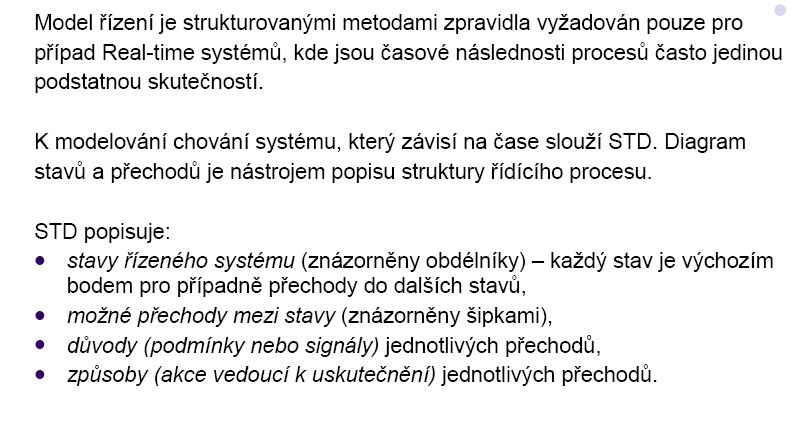 32
Zdroj : Lenertová
Diagram přechodů a stavů STD
Stav 1
Prázdný displej
Záznamy nalezeny
Podmínka
Směr přechodu
Vypiš stránku
Akce
Stav 2
Zobrazená strana
PgDn
ESC
Vypiš stránku
Konec výpisu
Vztahy mezi nástroji I
DFD a DD
Každý datový tok a data store musí být definován v DD (vztah k ontologii)
Specifikace procesu a DFD + DD
Každý odkaz na data ve specifikaci procesů k DFD:	Musí použít název dle DD
Nebo mít  název lokálních dat dle DD
Vztahy DFD ke specifikaci procesů
Každý proces který už není rozepsán na nižší úroveň DFD musí být popsán ve specifikaci procesů
Každý specifikovaný proces musí být obsažen v některém DFD nejnižší úrovně
Každému výstupnímu toku z procesu musí odpovídat WRITE  a každému vstupnímu zase READ
Vztahy mezi nástroji II
Vztahy DD+DFD ke specifikaci procesů
Každý datový prvek v DD musí být použit ve specifikaci procesů, nebo DFD  případně při popisu jiného datového prvku
Vztahy ER diagramu  + DFD ke specifikaci procesů
Každý Data store v DFD  musí být v ERD zastoupen jako objekt nebo vztah nebo kombinace obojího
Datové prvky v DD popisují jak data v ERD tak data v DFD, to znamená že data v DD musí být v DFD i ER diagramu
Specifikace procesů musí obsahovat operace CREATE a DELETE  pro každý objekt a vztah uvedený v ER diagramu
Atributy každého objektu musí být nastaveny některým procesem v DFD
Vztahy mezi DFD a STD
Každý řídící proces v DFD musí mít svůj STD
Každá podmínka v STD odpovídá vstupnímu řídícímu toku v DFD a naopak
Každá akce v STD odpovídá výstupnímu řídícímu toku v DFD a naopak
Objektové přístupy k zobrazení reality – základní charakteristika
Princip je ve spojení dat a služeb
Metodologie a metody
Yourdon/Coad OOA/OOD  (Yourdon&Coad Prentice Hall 1990)
Object Modelling Technique OMT (James Rumbaugh „Object oriented Modelling and Design  Prentice-Hall 1991)  viz dále Rational Rose a Select
Nástroj např. UML
Objektové metody však nenahrazují plně strukturované přístupy , stále jsou důležité diagramy procesních a datových toků
Objektově orientované metodologie
OOA/OOD
Analýza : 5 vrstev – subjekty (problémové oblasti), objekty, struktury, atributy, služby
Design:  definuje třídy v  problémové oblasti, třídy lidské interakce, třídy správy systému, třídy správy dat (přístupu k databázím)
OMT (Object Modeling Technique)
Fáze vývoje systému : analýza, systémový design, objektový design, implementace a testování 
Objektový model: definice tříd a jejich vztahů,atributů a metodStatická struktura systému
Dynamický model: změny stavů objektů – stavové diagramy STD, mapa událostí, diagram událostí (reakce systému na vstupy)
Funkční model : popisuje co systém dělá, ne jak to dělá – obdoba DFD
Model jednání  - obdoba Use   case – specifikace a určení hranic systému
Souvislosti modelů
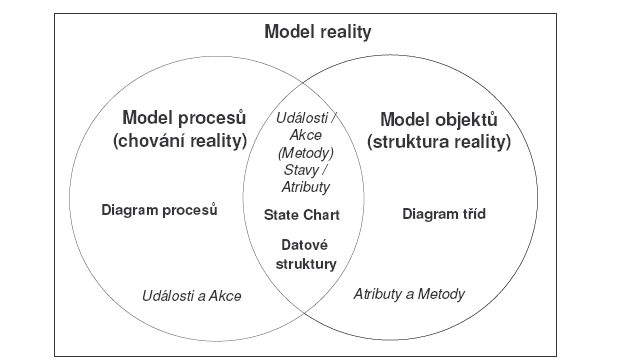 Zdroj: Řepa
38
Objektové technologie
Základním  pojmem  objektově   orientované  technologie  je objekt.
Základní  myšlenka objektového přístupu spočívá v tom, objekt zahrnuje také činnosti, které jsou s objektem svázány. Spojení   datových  struktur  s algoritmy nazýváme zapouzdření (angl.  ENCAPSULATION)  a  činnosti  zapouzdřené  do objektu označujeme jako metody (angl. METHODS).
Objekty se  společnými vlastnostmi tvoří tzv. třídy (angl. CLASSES).
Konkrétní výskyt určitého druhu objektu se nazývá jeho instance
39
Objektové metody – definice I
Třída 
Zobecnění reálných objektů
Popisná charakteristika : atribut (omezení)
Abstraktní – nemá instance objektů
Metoda 
Popisuje chování objektů dané třídy
Popisná charakteristika: příznak
Závislost
Pokud jedna třídy využívá jinou třídu např.metoda „zobraz menu“ u jedné třídy volá objekty z třídy „menu“
Rozhraní
Skupina operací určující chování třídy a její vztah k jiným třídám
Vztah mezi třídou a rozhraním : realizace
Objektové metody – definice II
Viditelnost (zapouzdření)
Veřejná, private, protected
Dědičnost
Každý objekt dědí atributy a metody třídy do které patří i její nadtřídy, pokud existuje
Jeden rodič – jednoduchá dědičnost
Žádný rodič – základní třída
Žádny potomek – listová třída
Asociace – vzájemný vztah objektů
Jednosměrné i obousměrné
ROLE – každá třída má v asociaci roli
LINK – vazba – instance asociace
AGREGACE – objekt je agregací objektů jiných tříd
Objektové technologie II
Důsledek pojmu Třída: dědičnost
Nový  objekt   určité  třídy  dědí  všechny  vlastnosti této  třídy. Hovoříme o rodičovském objektu , o odvozeném objektu, který dědí ( INHERITS) všechny atributy  a metody svého  předka. Potomek však může být rodičem pro další objekt.
Polymorfismus – určitou vlastnost, metodu sdílí celá hierarchie ale lze ji na určité úrovni upravit, přizpůsobit.
42
Zapouzdřenost
Striktně rozlišujeme vnějšek a vnitřek třídy
Vnitřní atributy, metody a rozhraní nejsou z vnějšku viditelné
Vnějškem třídy se rozumí komunikace mezi objekty
Základní výhody objektových metod. Proč?
Máme-li příliš složitý problém, snažíme se jej rozložit
Rozkládáme tedy problém na nižší objekty, třídy
Jaký je zde rozdíl oproti strukturované metodě?
Strukturované metody – jednotlivé dekompozice dlepohledů. 
Objektově – celek včetně metod, atributů a dědičností
43
Princip rozhraní se zapouzdřením
Rozhraní: množina informací, které o sobě třída zveřejní
Zapouzdření a rozhraní
Atributy
Atributy
Komunikace
Metody
Metody
Public Interface Moje_Rozhraní { }…Public Class Moje_Třída implements Moje_Rozhraní { }
44
Postup
Provede se dekompozice až do tříd
Definují se třídy a jejich rozhraní
Pak se jde dovnitř tříd
Když se ukáže, že je třeba rozhraní dodefinovat, provede se iterace s případnou úpravou tříd a rozhraní
Poznámka:
Třídy v různých metodikách mohou být ekvivaletní objektům v UML.
45
Abstrakce
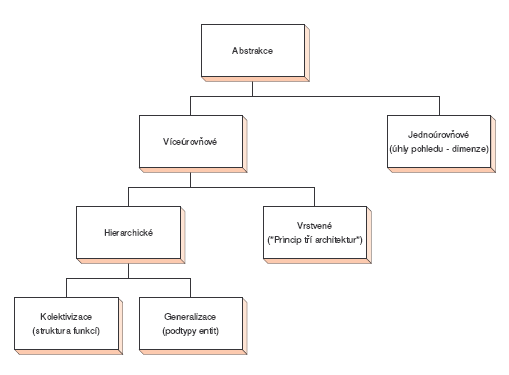 46
Zdroj: Řepa
Generalizace a specializace
Generalizace
Objekt vyšší úrovně je nositelem společných vlastností
Tento objekt je nadtypem svého podtypu
Jednotlivé podtypy jsou navzájem disjunktní
Specializace
Představuje zjemnění třídy do podtřídy
47
Záměna výskytů za jejich abstrakce
Zobecněním – generalizací provádím abstrakci a definici vyšší úrovně
Příklad:	 
Máme nastavená pravidla jak tvořit obchodní zakázky
Každá zakázka tím získává určité atributy
Každá zakázka je zpracovávána v  podstatě stejným způsobem
Zobecnění pro všechny zakázky daného typu – generalizace
Výsledek : třída zakázek definující pravidla týkající se výskytů všech zakázek daného typu.
48
Příklad generalizace
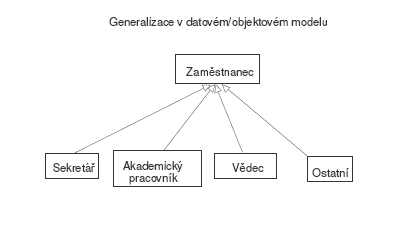 49
Jiný příklad
Člověk
Skládá se 
Kostry
Svalů
Vnitřních orgánů atd.
Avšak: tato statická definice nic neříká o funkcích jednotlivých orgánů
Srdce pohání krev
Krev se okysličuje v plicích
Atd.
Ještě vyšší úroveň generalizace: třída savců atd.
50
Modely používané v OO metodikách
Model tříd a stavový model
Popisuje objektový pohled na realitu
Procesní model
Klíčové procesy a jejich produkty
Funkční model
Klíčové funkce 
Struktura technologie
Procesně-technologický
Umístění logických komponent na fyzických komponentách
51
Modely při objektovém návrhu IS
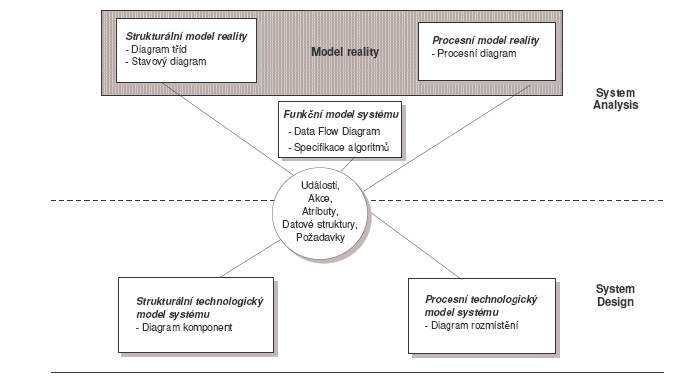 52
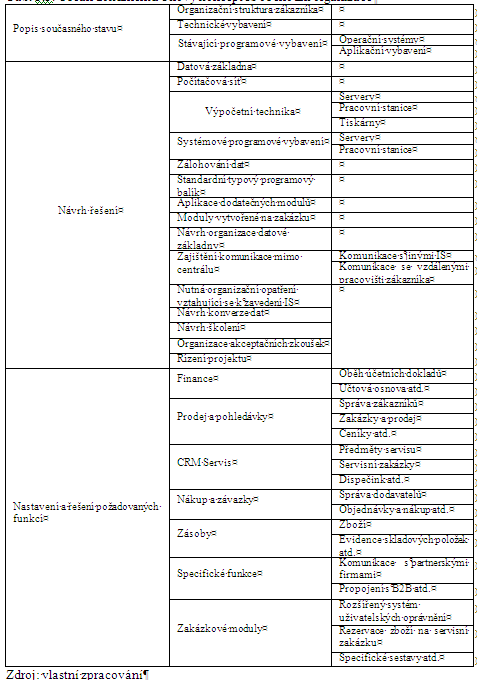 Děkuji za pozornost.
Otázky?